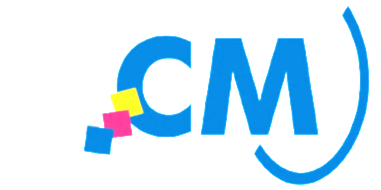 Lieferantenmanagement V5.0
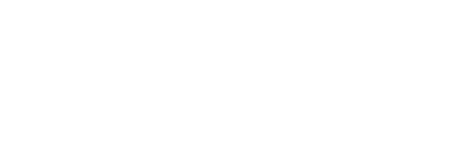 Managen Sie Ihren Einkauf schnell und effizient mit der flexiblen und leistungsstarken Lösung von HCM
HCM stellt sich vor
Allgemeine Informationen zu HCM
Referenzen
Leistungsspektrum
Einfach besser arbeiten mit HCM
HCM ist Ihr Full Service Partner bei der Optimierung Ihres Lieferantenmanagements und von Geschäftsprozessen mIT System.
Best Practice Business Lösungen flexibel anpassbar an Ihre Unternehmensabläufe

Standardlösungen
Individualentwicklungen
Integration in IT Infrastruktur
HCM - die inhabergeführte Innovationsschmiede

Stammsitz: Stuttgart
Gründungsjahr: 2000
Der Lieferanten-management
Spezialist

Kompetente Beratung
Smarte Entwicklung
Sicherer Betrieb
Vertrauen auch Sie auf unser leistungsstarkes System
Über 18 JAHRE ERFAHRUNG
In der Optimierung und Automatisierung von Geschäftsprozessen.
Über 75.000 ANWENDER in DE, CH und A
erleichtern die Lösungen von HCM die Bearbeitung Ihrer täglichen Geschäftsprozesse.
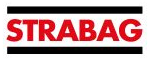 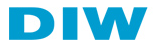 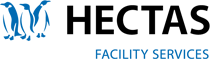 Facility Management:
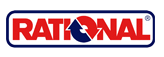 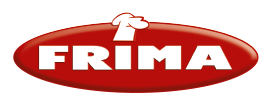 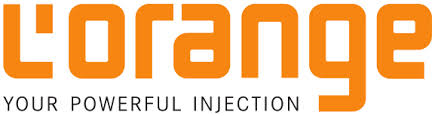 Fertigungsindustrie:
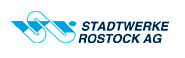 Öffentlicher Bereich:
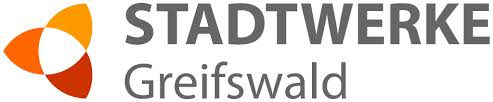 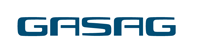 Energieversorger:
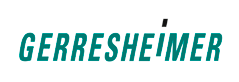 Pharmaindustrie:
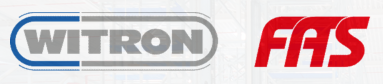 Anlagenbau:
Vertrauen Sie auf unser leistungsstarkes System
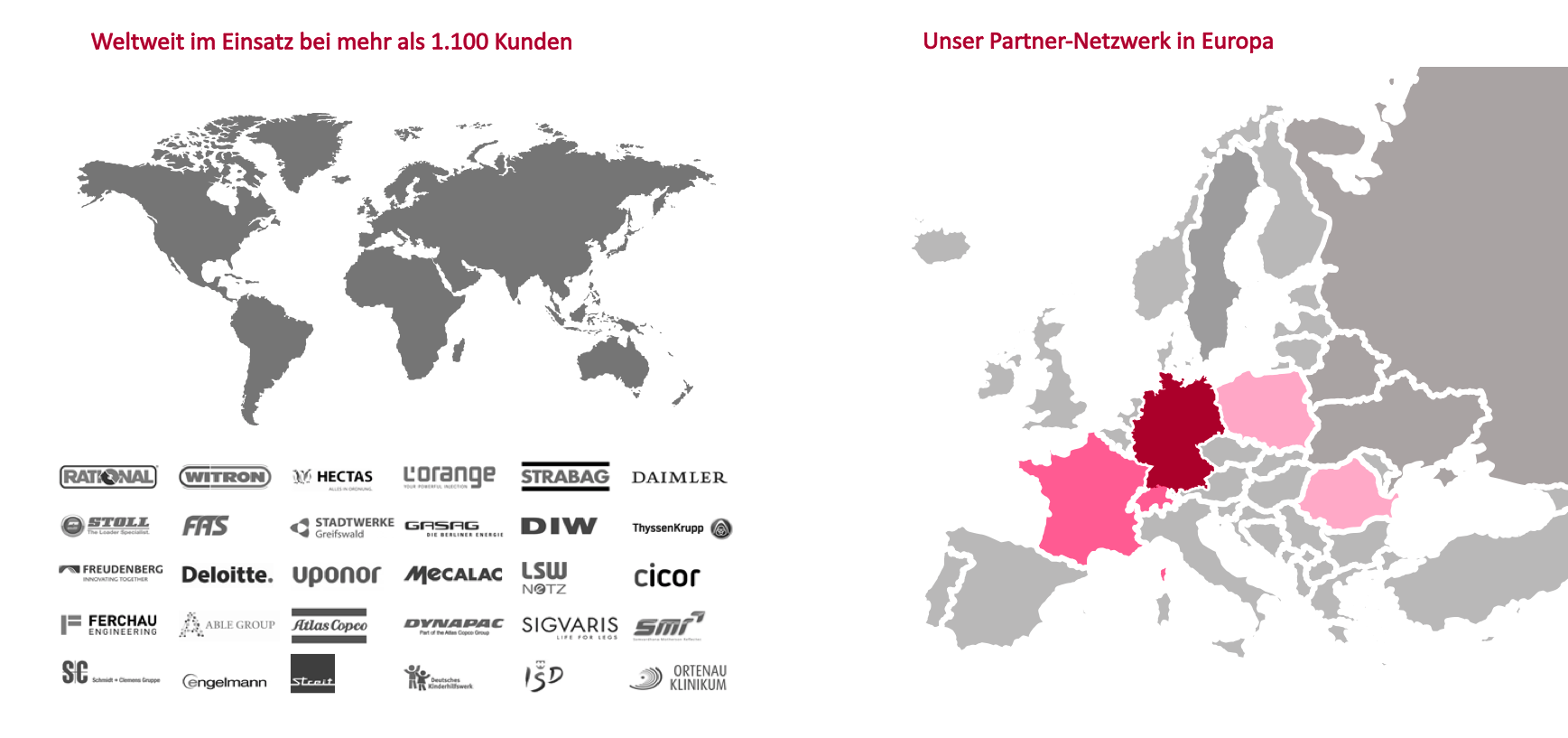 Die Technologie – Ihre Sicherheit
HCM Business Lösungen passen sich flexibel an Ihre Unternehmensabläufe und Systemarchitektur an. Sie entscheiden, welchen Grad der Individualisierung und Integration Sie benötigen.
Skalierbar – Integrierbar - Anpassbar
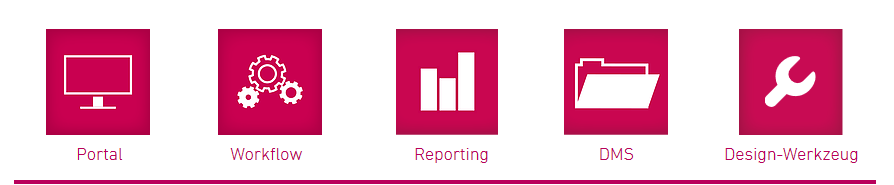 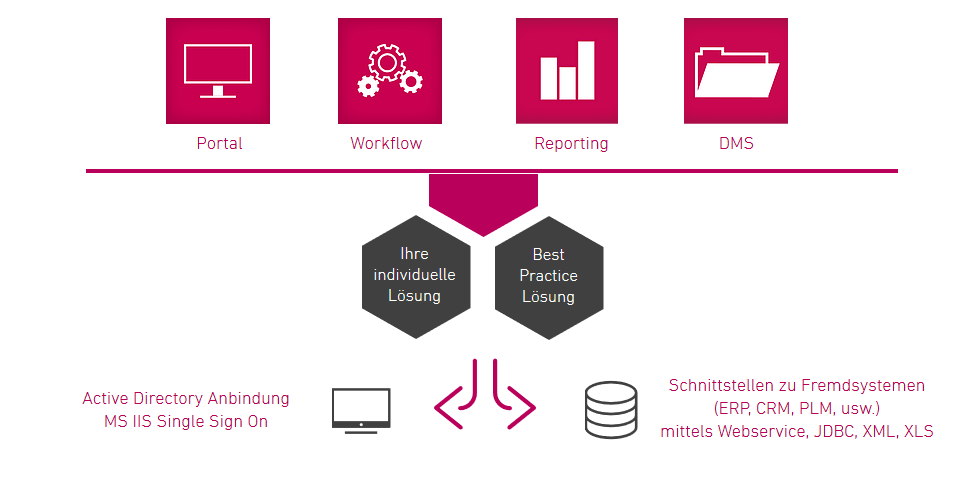 z.B. Freigabe- und 
Genehmigungsprozesse
HCM Lieferantenmanagement
HCM Best Practice Lösungen
HCM Business Lösungen können einzeln oder in Kombination miteinander eingesetzt werden, können jederzeit angepasst werden und profitieren von unserer langjährigen Projekt-Erfahrung.
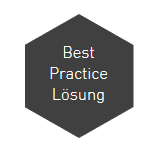 Unser Best Practice Portfolio
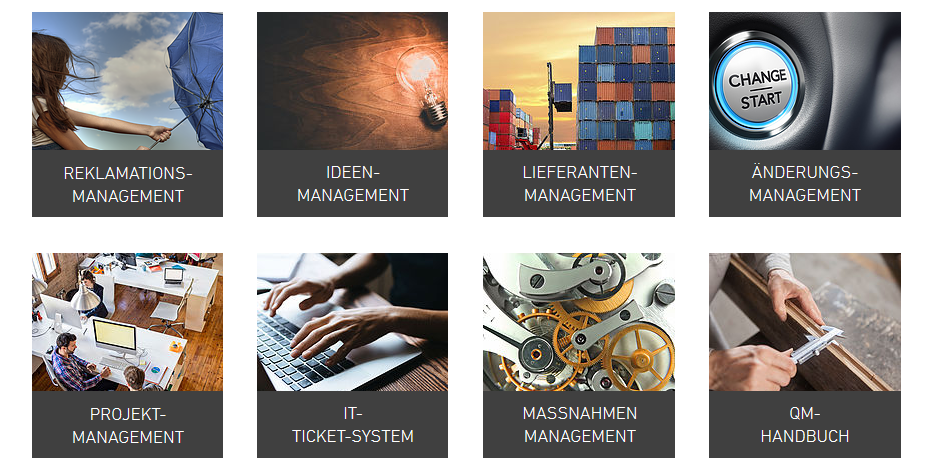 Die Workflow-Komponente
Das Herzstück der HCM Lösungen ist die Workflow-Komponente, mit der Sie elektronische Prozesse ohne jede Programmierung durch einen grafischen Workflow-Designer erstellen, als auch schon vorhandene Best Practice Lösungen anpassen können.
Doch nicht nur. Weitere Funktionen:
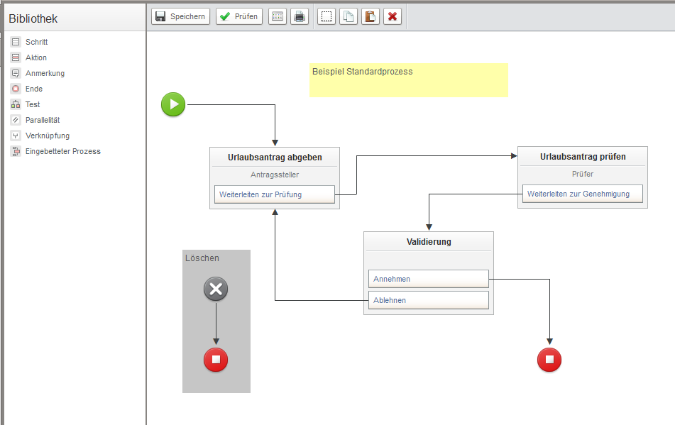 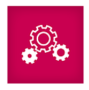 Workflow-Engine
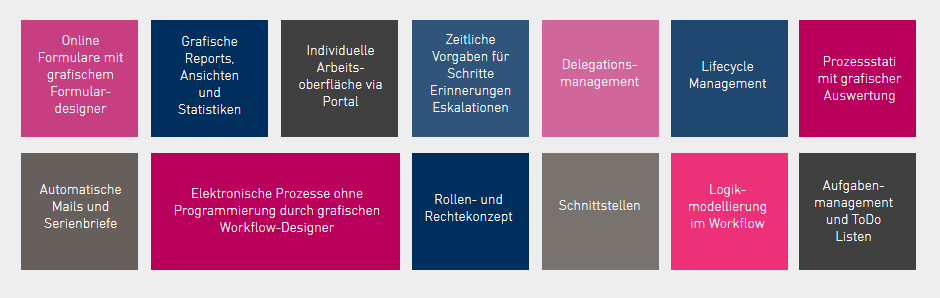 Die Kombinierbarkeit von HCM Lösungen
Unsere Best Practice Lösungen lassen sich sowohl einzeln, als auch in Kombination miteinander verwenden.
Als Beispiel am Anwendungsfall „Kundenbeschwerde“
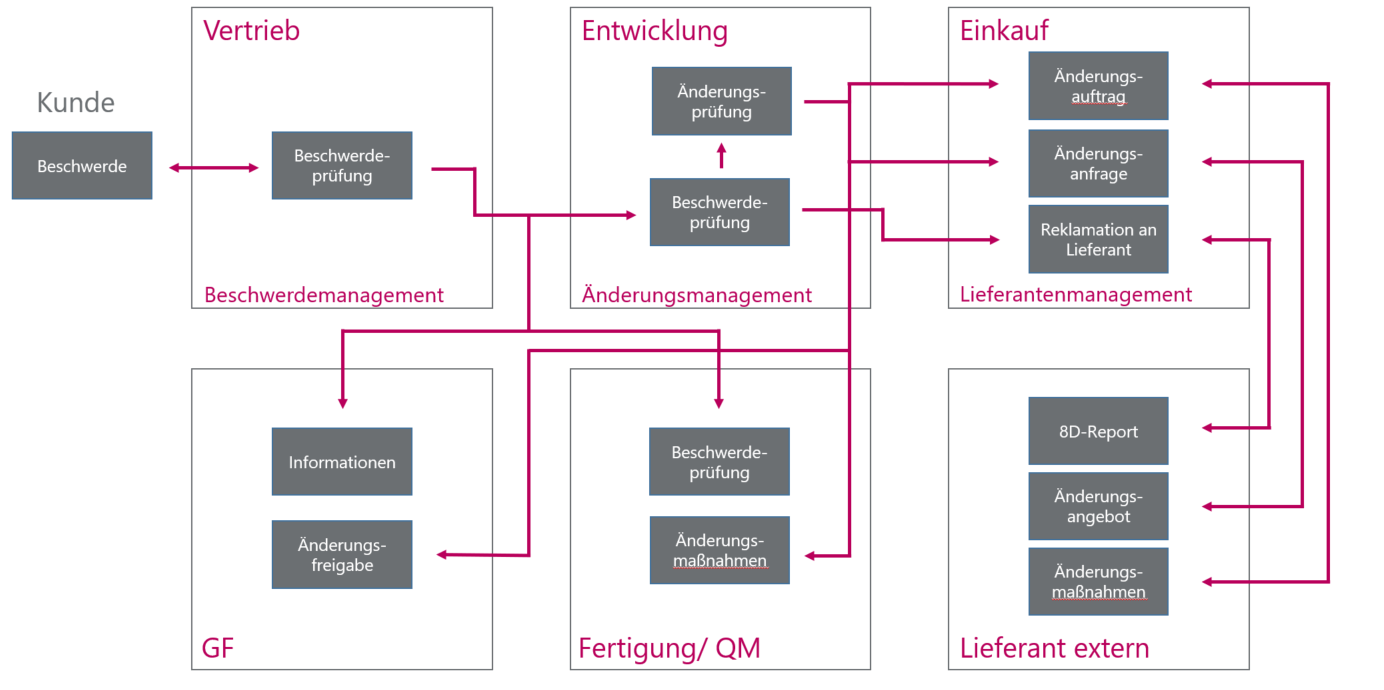 Lieferantenmanagement mit System
Methodik
Schichtenmodell
Beschaffungsvarianten
Realisierungskonzept
Mehrwert
Ein Portal für alle Anwender
Ein intuitives Webportal bildet die zentrale Schnittstelle für Einkauf & Lieferanten für alle Beschaffungsprozesse. Der Zugriff erfolgt für alle User ganz einfach über den Webbrowser.
EINKÄUFER
LIEFERANTEN
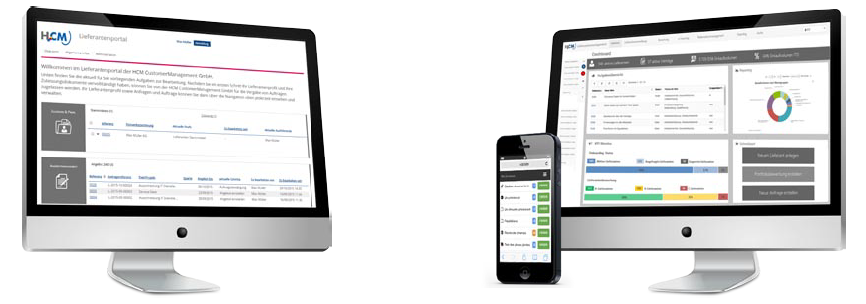 Lieferanten können ihre Daten mittels Self-Service direkt im Portal aktualisieren und entlasten so den Einkauf.
Angebotsanfragen (RFI) können direkt im System beantwortet werden. 
Das System informiert automatisch über neue Aufgaben und erinnert bei überfälligen Fristen.
Einkäufer automatisieren und standardisieren mit dem System ihre gesamten Einkaufsprozesse. 
Das Portal schafft Transparenz und Effizienz bei Datenverwaltung, Analyse und Suche. 
Mit wenigen Klicks sind alle wichtigen Informationen für die strategische Lieferantenauswahl und operative Beschaffung verfügbar.
HCM Lieferantenmanagement – Ihr Produkt
Die Standardlösung HCM Lieferantenmanagement passt sich flexibel an Ihre Unternehmensabläufe und Systemarchitektur dank unser mehrschichtigen Modell an.
Integrierte webfähige Design- und Konfigurationswerkzeuge
Integrierbar in jede vorhandene IT durch standardisierte Schnittstellen (ERP, SSO)
Kundenspezifische Ebene
Add-On Ebene
Optionale Aktivierung von unzähligen Add-Ons
In mehreren Sprachen verfügbar
Branchenspezifische Ebene
Best Practice Lösungen aus vielen Geschäftsbereichen direkt einsatzbereit
Standard-Modul Ebene
Viele Standard-Module „out-of-the-box“ verfügbar
Beliebiger Ausbau voll skalierbar
Beschaffungsvarianten
Lizenzkauf
Lizenzmiete
Cloudmiete
Inhouse Installation auf Kundenserver
Einmaliger Kauf + Wartung
Software Maintenance Gebühr ab 2. Jahr
Keine Vertragslaufzeit
Inhouse Installation auf Kundenserver
Monatliche Miete
Software Maintenance Gebühr inklusive
Vertragslaufzeit mind. 1 Jahr
Bereitstellung aus der Privat Cloud
Sicheres Hosting in D
DIN 27001 zertifiziert
Monatliche Miete
Software maintenance Gebühr inklusive
Vertragslaufzeit mind. 1 Jahr
Zusammenarbeit im Projekt: Realisierungskonzept
Klassische Projektdurchführung:
Konzeption Vorbereitung
Kick Off Workshop
Pilotbetrieb
Einführung
Implementierung
Agile Projektdurchführung:
Produkt-konfiguration
Erstbetrieb
Change Requests
(Sprint)
Einfach besser arbeiten.
Zusammenarbeit im Projekt: Realisierungskonzept
Konzeption Vorbereitung
Kick Off Workshop
Pilotbetrieb
Einführung
Implementierung
Festlegung der Lösungsspezifikation

Festlegung und Optimierung der benötigten Prozessstruktur und Inhalte auf Basis des Lösungskonzepts

Konsolidierung der Ergebnisse als Grundlage für die Realisierung der Lösung
Use case spezifische Installation

Schulung von Pilotanwendern und Trainern

Durchführung von Qualitätstests auf dem Testsystem

Vorbereitung der Produktivsetzung

Schulung von Enduser, Admins, Trainers

Abnahme durch Fachbereich
GoLive

Anlaufunterstützung& Begleitung der Produktivsetzung

Abschlussphase

Ggf. erforderliche Maßnahmen nach GoLive

Endabnahme
Abstimmung mit den anfordernden Fachbereichen Ihres Unternehmens

Ausarbeitung eines technischen und fachlichen Entwurfs

Klären der Absprungbasis
Festlegung des Projektplans

Verfeinerung zu Arbeitspaketenmit Meilensteinen

Umsetzung der Arbeitspaketen:
Customizing der Basislösung (CI, Masken, Ansichten, Workflow, Texte)
Anbindung der DB
Rollen- und Rechtekonzept
Erstellung der Dokumentation

Implementierung des Rolloutkonzeptes inkl. Usability Tests
Einfach besser arbeiten.
Agiles Zusammenarbeit im Projekt: Realisierungskonzept
Produkt-konfiguration
Erstbetrieb
Change Requests
(Sprint)
Aktivierung der gewünschten Modulen

Aktivierung der branchenspezifische Einstellungen

Aktivierung der gewünschten AddOns

Aktivierung der Sprache

Customizing der Basislösung
GoLive Installation

Import von Kundendaten

Anlaufunterstützung & Begleitung der Produktivsetzung

Sammeln von kundenspezifische Anpassungen

Schulung von Enduser, Admins, Trainers
Umsetzung der erforderliche Maßnahmen im Sprintverfahren

Abnahme durch Kunde

GoLive der abgenommene Änderungen

Ggf. erneut Sammeln von weitere kundenspezifische Anpassungen für einen weiteren Sprint
Einfach besser arbeiten.
Ihr Mehrwert mit HCM Lieferantenmanagement
Optimierung der Einkaufsorganisation
Automatisierung und Standardisierung der gesamten Lieferanten- und Beschaffungsprozesse
Transparenz und Effizienz bei Datenverwaltung, Aktualisierung, Suche
Integrierte Prozesse von der ersten Lieferantenauswahl bis zur Bestellung und ERP Integration
Direkte Einbindung & Steuerung aller Stakeholder
Senkung der Beschaffungsprozesskosten um bis zu 50%
Reduzierung der Durchlaufzeiten
Einfache & intuitive Bedienung 

Von Einkäufern und Lieferanten bestätigt
Risikominimierung

Dank standardisierten Qualifizierungs-prozessen und Transparenz über Lieferantenbeziehung & Stati
Wirtschaftlichkeit
HCM Lieferantenmanagement passt für jedes Budget
Amortisierung durch Effizienzsteigung bereits im ersten Jahr gegeben
Keine unkontrollierten oder hohen Folgekosten
Keine sonstigen Investitionen erforderlich
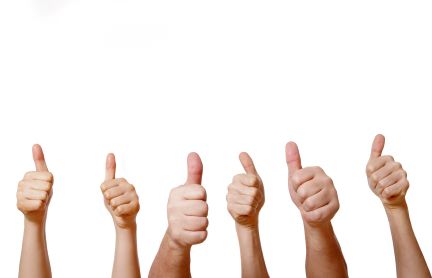 Übersicht der Standard-Module
Standard-Module mit Hauptfeatures
Screenshots
HCM Lieferantenmanagement ModulübersichtErweitern Sie den Basisumfang Schrittweise im Rahmen Ihrer Einkaufsstrategie.
Reklamations-management
Beschaffungs-management
Lieferanten Stammdaten
Lieferanten-zulassung
Risiko-management
Artikelstamm-management
Lieferanten-bewertungmit Softfacts
Lieferanten-bewertungmit Hardfacts
Dokumenten Sharing(Basic / Extd)
Lieferanten-portal
HCM Lieferantenmanagement ModulübersichtErweitern Sie den Basisumfang Schrittweise im Rahmen Ihrer Einkaufsstrategie.
Lieferanten Stammdaten
360° Lieferantenprofil
Dashboard Ansicht für Einkauf mit Lieferanten-Kennzahlen
Zertifikatsmanagement mit Überwachung von Fristen
Digitale Aktensystem
Warengruppenmanagement mit Strukturbaum
Regelmäßige systemunterstützte Aktualisierung der ToDo‘s
Xtended Search
Umfangreiche Reports & Ansichten
Lieferantenzulassung
Lieferantenbewertung & Entwicklung
Lieferantenregistrierung & Qualifizierung
Branchenspezifische und Individuelle Selbstauskunft Fragebögen
Umfangreicher Zulassungsprozess im Self-Service
Lieferantenverwaltung
Lieferantenportal
Digitale Ablage der Verträge strukturiert nach Vertragstyp 
Überwachung der Vertragsgültigkeit mit Ampel- und Erinnerungsfunktionalität
Reklamationsabwicklung inkl. Maßnahmenmanagement
Automatische Überwachung von Aufgaben und Fristen
Angabe von Daten mittels Self-Service direkt im Portal
Angebotsanfragen direkt im System beantworten
HCM Lieferantenmanagement ModulübersichtErweitern Sie den Basisumfang Schrittweise im Rahmen Ihrer Einkaufsstrategie.
Dokumenten Sharing - Basic
Lieferantenbewertung & Entwicklung
Digitale Ablage der Verträge strukturiert nach Vertragstyp 
Überwachung der Vertragsgültigkeit mit Ampel- und Erinnerungsfunktionalität
Zentrale Verwaltung aller Geschäftsvereinbarungen eines Lieferanten innerhalb seines Lieferantenprofils
Dokumenten Sharing - Extended
Zentrale Verwaltung aller Geschäftsvereinbarungen mit einem Lieferanten
Überwachung von Vertragsfristen
Autom. Archivierung & Versionierung*
Freigabe / Genehmigungsworkflows
Aufbau DMS-Ordnerstrukturen
Auswertung von Vertragsinhalten über Suchfunktion*
HCM Lieferantenmanagement ModulübersichtErweitern Sie den Basisumfang Schrittweise im Rahmen Ihrer Einkaufsstrategie.
Lieferantenverwaltung
Lieferantenbewertung mit Softfacts
KPI-Monitoring mit Warnindikator & Eskalationsmechanismen bei Überschreitung von definierten Grenzwerten
Definition von Maßnahmen mit autom. Verfolgung (KVP)
Lieferantenvergleich mittels definierte Softfacts Fragebögen
Softfacts können bei Fachbereichen abgefragt oder aus anderen HCM Modulen übernommen werden
Strukturierte Übersicht aller Lieferantenbewertungen und Stati
Lieferantenbewertung mit Hardfacts
LQ-Index mit Warnindikator & Eskalationsmechanismen bei Überschreitung von definierten Grenzwerten
Definition von Maßnahmen mit autom. Verfolgung (KVP)
Lieferantenvergleich mittels definierte Hardfacts Fragebögen
Externe Einbindung von vorhandenen Werten aus dem ERP-System
Aufbau einer umfangreichen Bewertungsmatrix mit Kennzahlen & Gewichtungen
HCM Lieferantenmanagement ModulübersichtErweitern Sie den Basisumfang Schrittweise im Rahmen Ihrer Einkaufsstrategie.
Beschaffungsmanagement
Anfrageprozess mit Runden*
Übernahme der Artikeln als Anfrageposition mit Filternfunktionen**
Vorauswahl der Lieferanten nach Filternkriterien**
Anfrage mit frei definierbaren Templates**
Auftragsbestätigung/Lieferpapiere durch den Lieferanten im Portal**
Genehmigungsschritte mit Regeln
Beauftragung/Absage mit Word-Vorlage
Übersichtliche Dokumentation des gesamten Angebotsprozesses inkl. Nachverhandlungen und aktueller Stati
Angebotsvergleich & Auswertung mit automatischer Best-Preis Markierung und individuell anpassbares Cherry-Picking
Bestellanforderung und Ausschreibung
Reklamationsmanagement
Strukturierte Aufnahme der Reklamationen
Integrierte Maßnahmenverfolgung
Koordination aller Schritte & Beteiligten mittels Workflow
Zeitliche Überwachung mit Ampel
Statusübersicht über alle geplanten Aktivitäten und deren Erledigungsgrad
Autom. Alarm und Eskalation
Statistiken und Reports in Echtzeit
HCM Lieferantenmanagement ModulübersichtErweitern Sie den Basisumfang Schrittweise im Rahmen Ihrer Einkaufsstrategie.
Risiko-Management
Szenariobewertung bei Lieferantenausfall
Auswertung der Lieferkette über Landkarte*
Fragekataloge zur Risikobewertung der Lieferanten
Adressierung von identifizierte Risiken mit Zuordnung von Aufgaben
Artikelstamm-Management**
Artikelsuche über alle Merkmale in der Xtended Search
Verwendung der Artikel im Modul Beschaffungsmanagement
Zentraler Verwaltung aller Artikel mit Verknüpfung zu den Lieferanten
Anzeige der Artikel im Warengruppenstrukturbaum Ebene 3
Anzeige der Artikel in einer separaten Ansicht
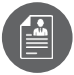 Lieferanten Stammdaten / Dashboard
Alle Informationen eines Lieferanten auf einen Blick im 360° Lieferantenprofil. Aufbau einer umfangreichen Datenbank
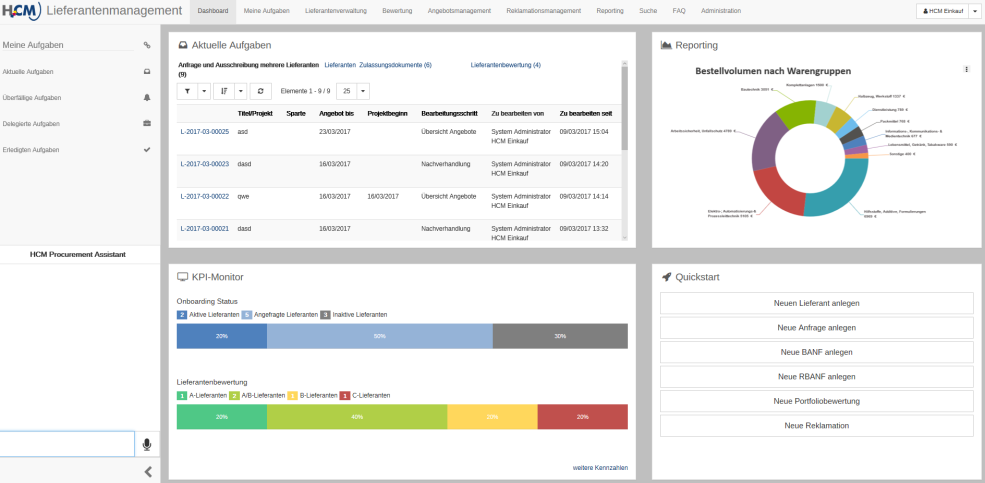 Dashboard-View für Einkäufer mit Überblick zu allen wichtigen Kennzahlen direkt auf der Startseite
Aufbau eines umfangreichen Lieferantenportals mit Wissensdatenbank
Alle Lieferantendaten auf einen Blick in der 360°  Übersicht des Lieferantenprofils
Möglichkeit zur direkten Integration in Ihr ERP-System (optional).
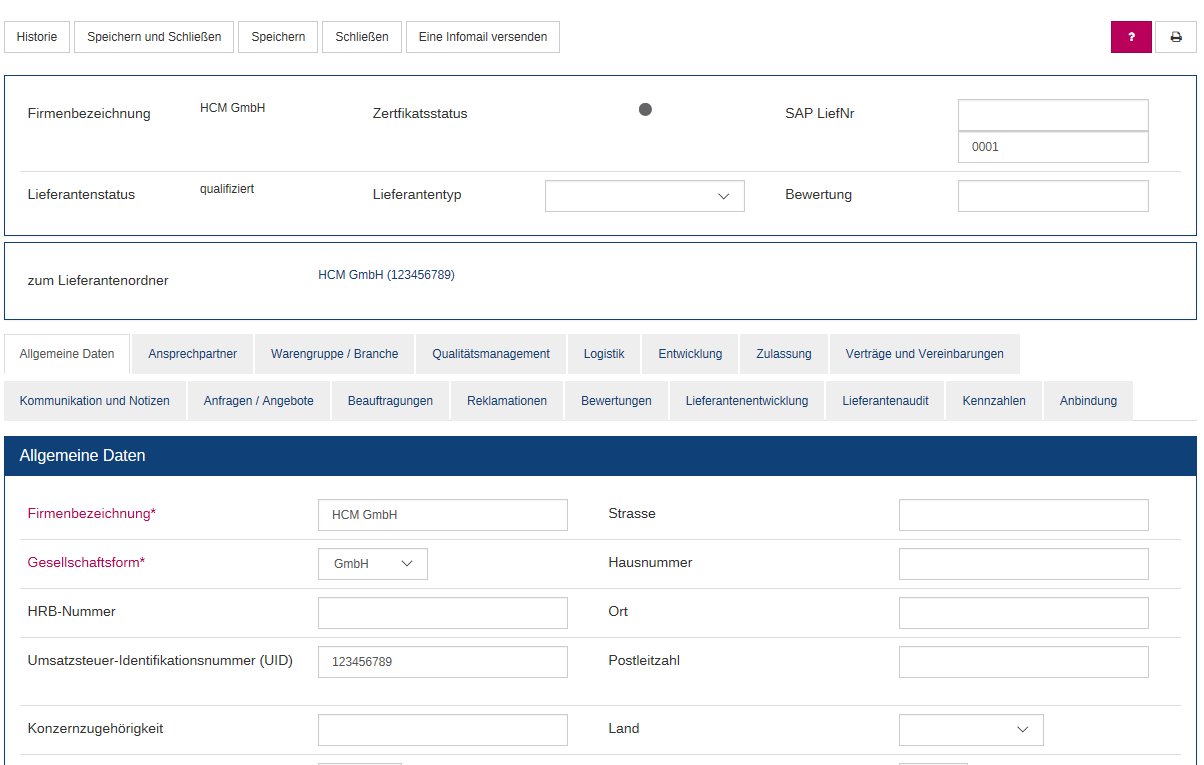 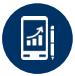 Lieferanten Stammdaten / Xtended Search
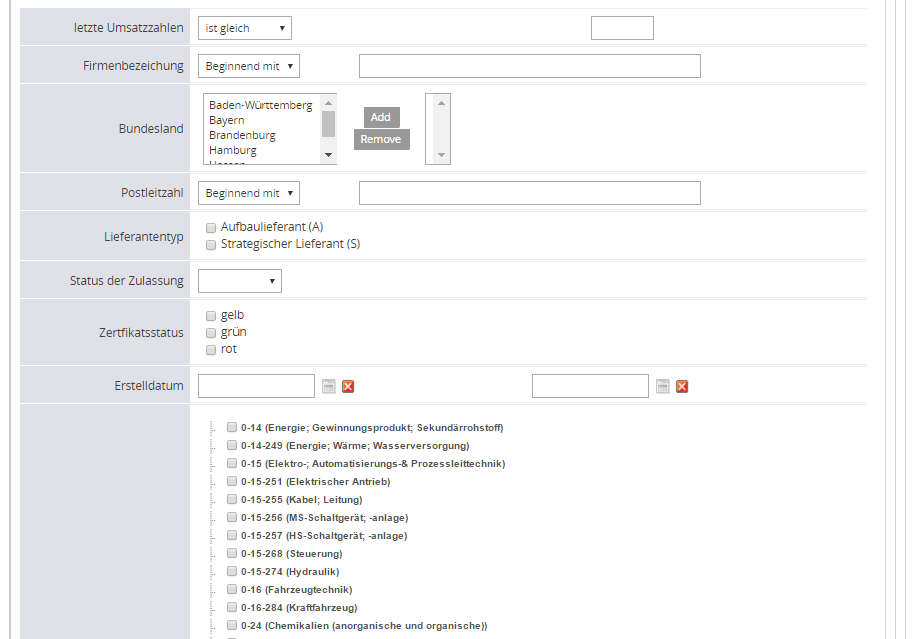 Flexible Suche auf allen Metainformationen innerhalb der Datenbank
Dynamische Auswahl der Suchkriterien
Volltextsuche
Speicherung von häufigen Suchaktionen als Favorit
Übersichtliche Darstellung der Ergebnisse
Möglichkeit einer noch effizientere Suche über Sprachbefehle (optional).
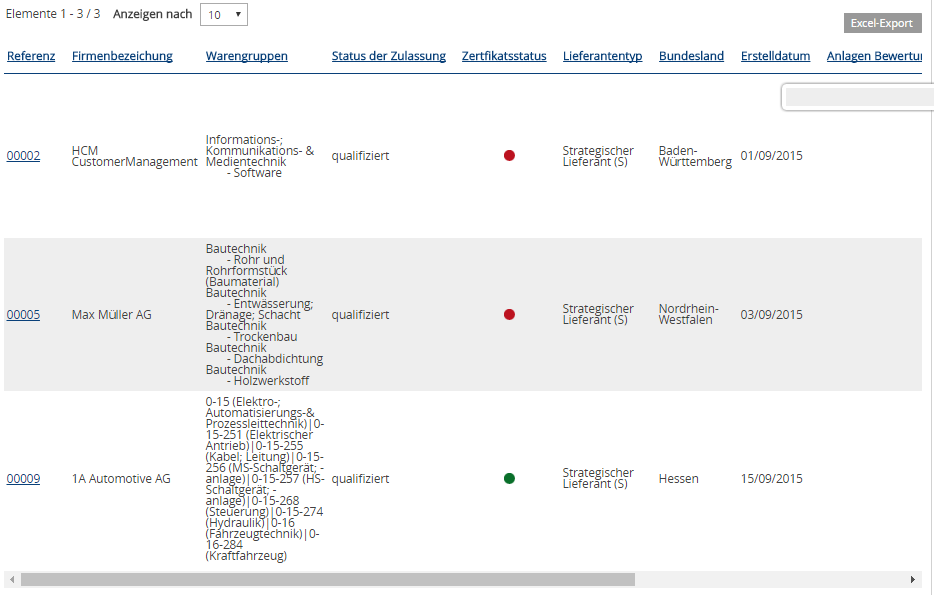 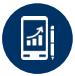 Lieferanten Stammdaten / Reporting & Analysen
Alle wichtigen Key-Performance Indikatoren auf einen Blick. Kennzahlen und Auswertungen frei definierbar
Erweitertes Management Cockpit mit umfangreichen Reports zur Lieferantenperformance und KPIs
Visualisierung wichtiger Kennzahle und Zusammenhänge aus dem HCM System
Ausbau mit individuellen Reports & Drilldown Funktionen ist möglich.
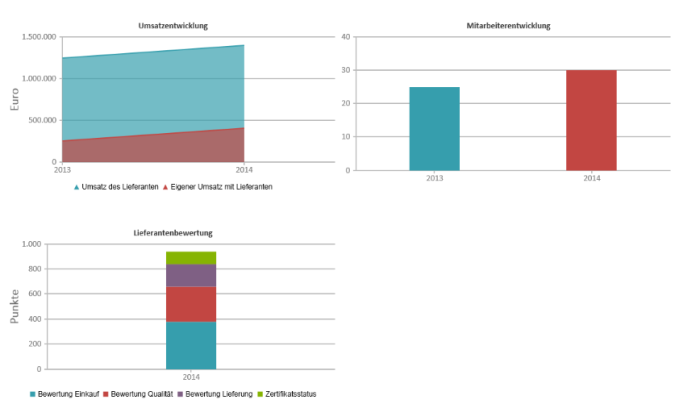 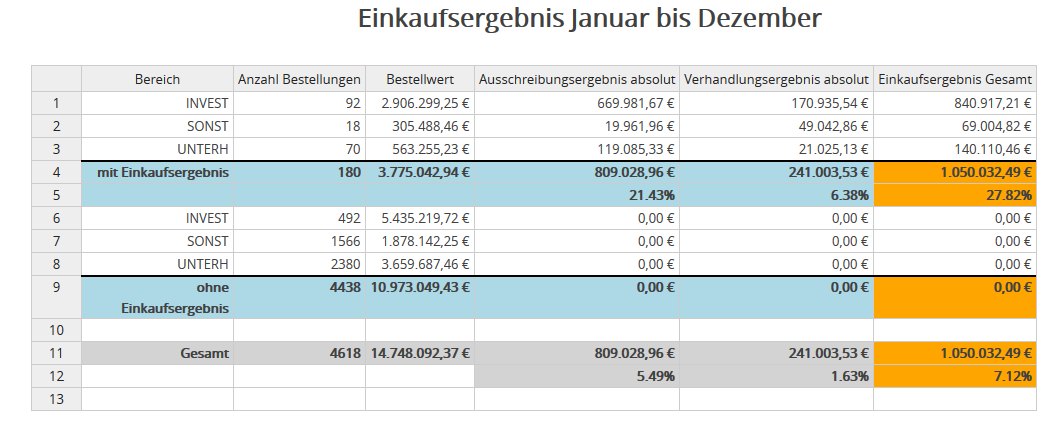 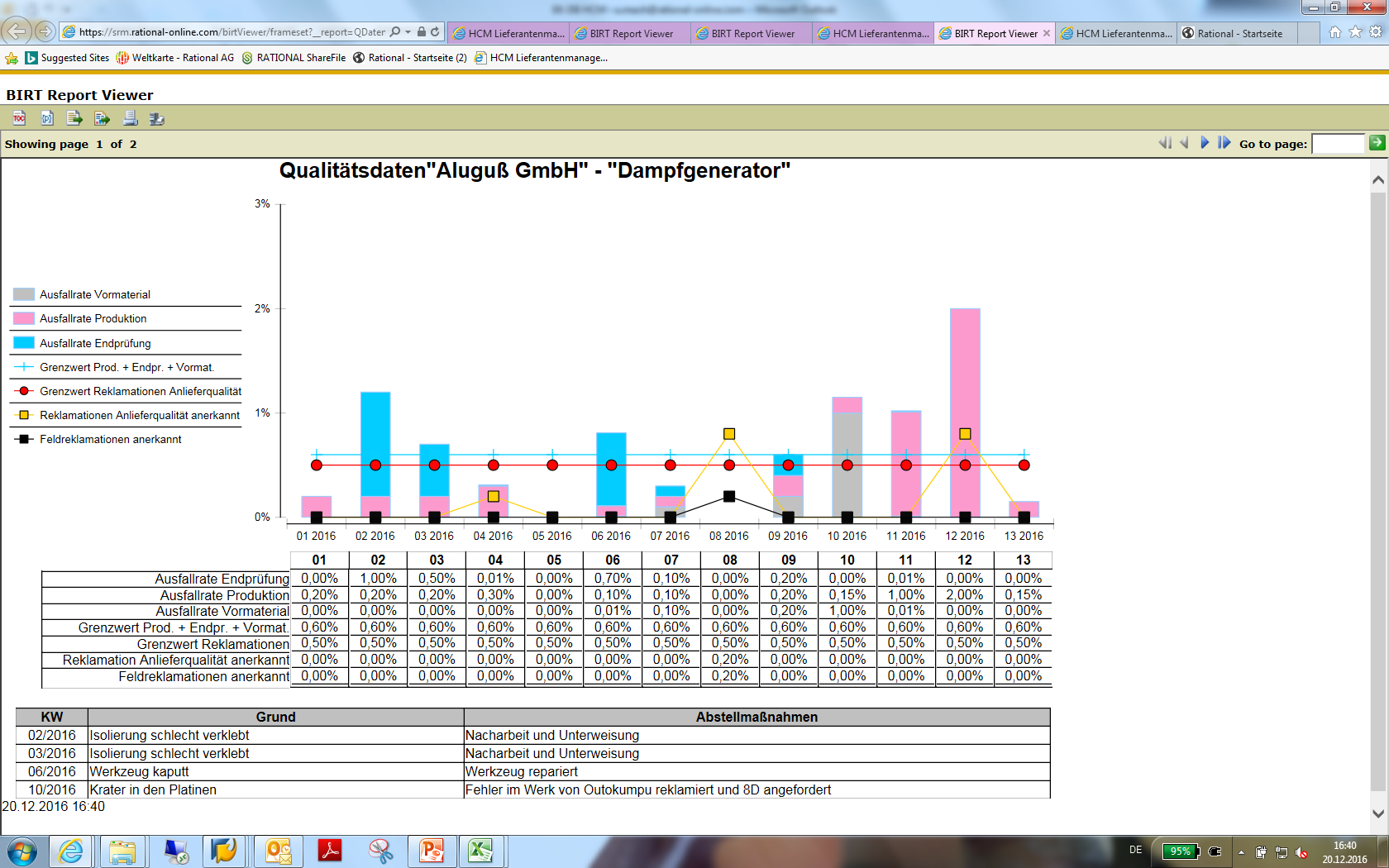 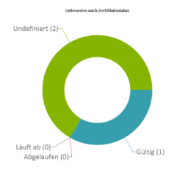 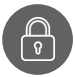 Lieferantenzulassung
Strukturierte Lieferantenregistrierung mit individuellen Fragebögen, Warengruppenzuordnung, Zertifikats- & Dokumentenprüfung. Direkte Anbindung von Lieferanten und internen Mitarbeitern über das Lieferantenportal
Lieferantenregistrierung durch Einkauf oder über Selbstbewerbung / Link im Portal
Dublettencheck
Abfrage individueller Lieferantenfragebögen
Zertifikatsmanagement mit DMS inkl.  Versionierung, Präqualifizierungsprüfung & Gültigkeitsüberwachung
Warengruppenmanagement mit Strukturbaum
Individuelle Freigabe- & Genehmigungsworkflows möglich
Automatische Fristenüberwachung und zyklische Erneuerung von Zulassungen und Dokumenten inkl. Remindern mit Eskalationsstufen.
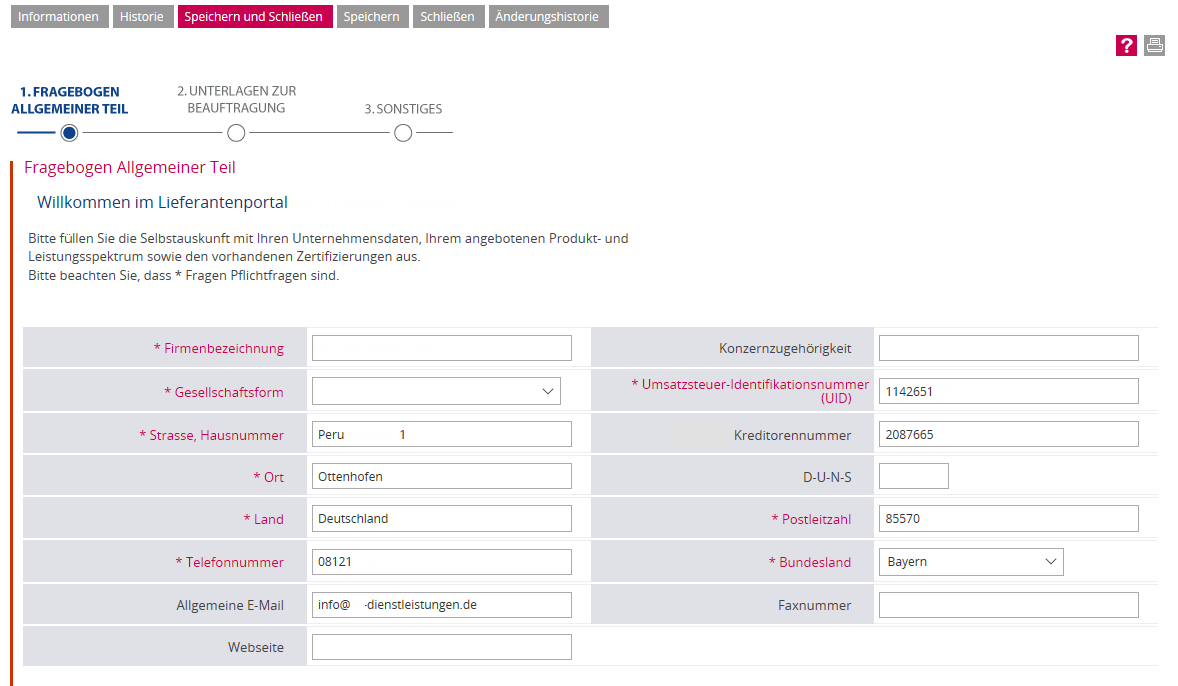 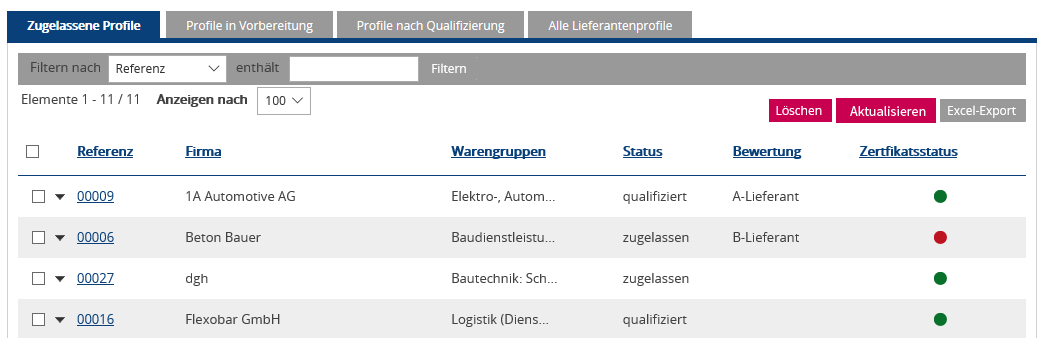 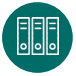 Dokumenten Sharing - Basic
Einfache digitale Ablage wichtiger Verträge mit Informationen wie Vertragstyp, Gültigkeit und Status
Zentrale Verwaltung aller Geschäftsvereinbarungen eines Lieferanten innerhalb seines Lieferantenprofils
Digitale Ablage der Verträge strukturiert nach Vertragstyp 
Upload eines Anlagedokuments per Drag&Drop
Überwachung der Vertragsgültigkeit mit Ampel- und Erinnerungsfunktionalität
Kommentarfeld mit Metainformationen für xtended Search
Freischaltung oder Sperre von Verträgen für den Lieferant.
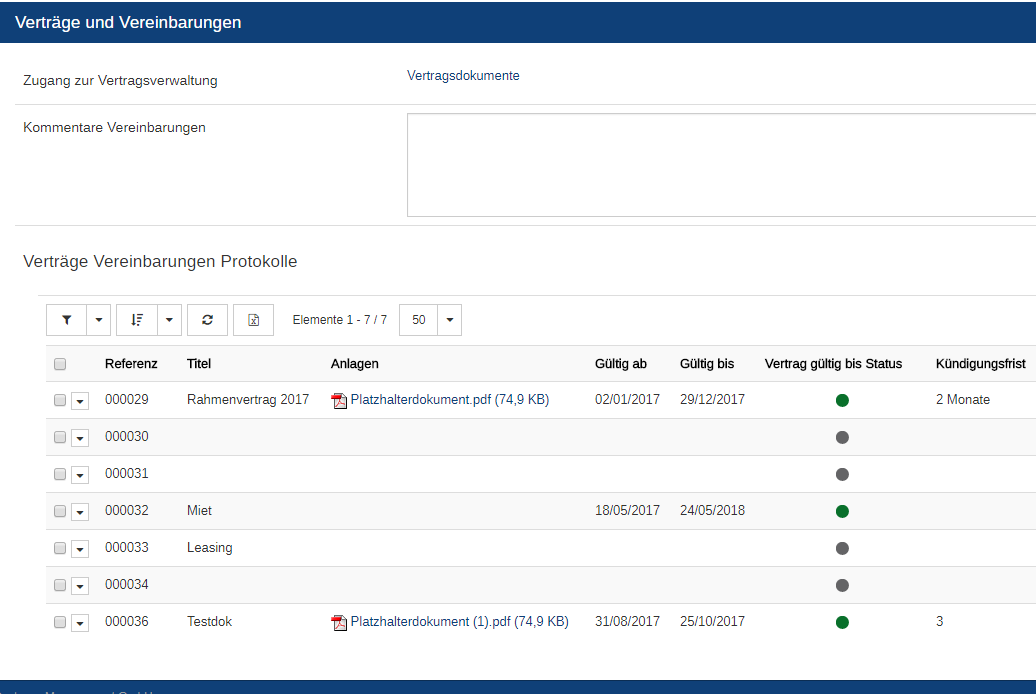 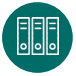 Dokumenten Sharing - Extended
Ablage und Strukturierung wichtiger Verträge inkl. autom. Fristenüberwachung, Reminder sowie Versionierung & Archivierungsfunktionen.
Zentrale Verwaltung aller Geschäftsvereinbarungen mit einem Lieferanten
Automatische Archivierung und Versionierung aller Verträge*
Aufbau individueller Ordnerstrukturen mit individuellen Berechtigungskonzepten
Individuelle Freigabe/ Genehmigungsworkflows möglich
Überwachung & zyklische Erneuerung von Vertragsfristen 
Auswertung von Vertragsinhalten über Suchfunktion*
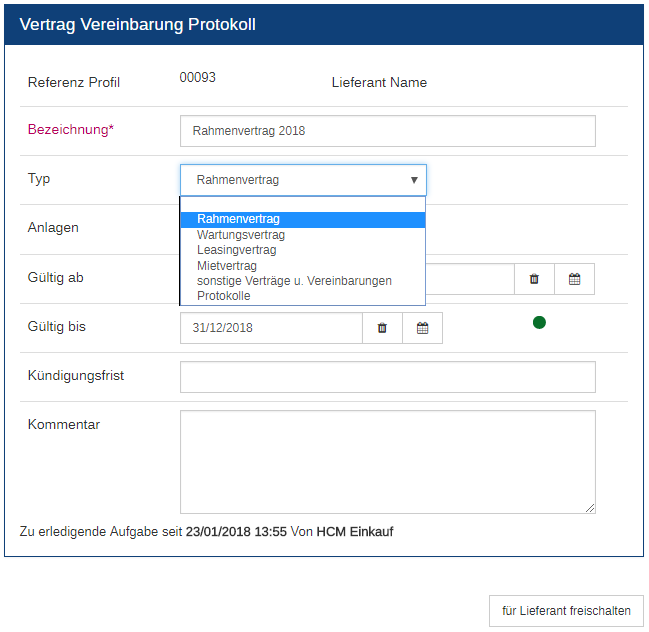 Lieferantenbewertung mit Softfacts
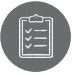 Lieferantenbewertung und Vergleich mittels definierter Softfacts. Automatische Auswertung und Maßnahmenmanagement.
Frei definierbarer Lieferantenfragebogen & automatischer Auswertung
Individuelle Bewertungsprozesse mit Einbindung von Fachabteilungen bis hin zu Lieferanten
Softfacts wie Reklamationsverhalten, Innovation oder Servicequalität aus strategischer Lieferantenbewertung können bei Fachbereichen abgefragt oder aus anderen HCM Modulen übernommen werden
Strukturierte Übersicht aller Lieferantenbewertungen und Stati.
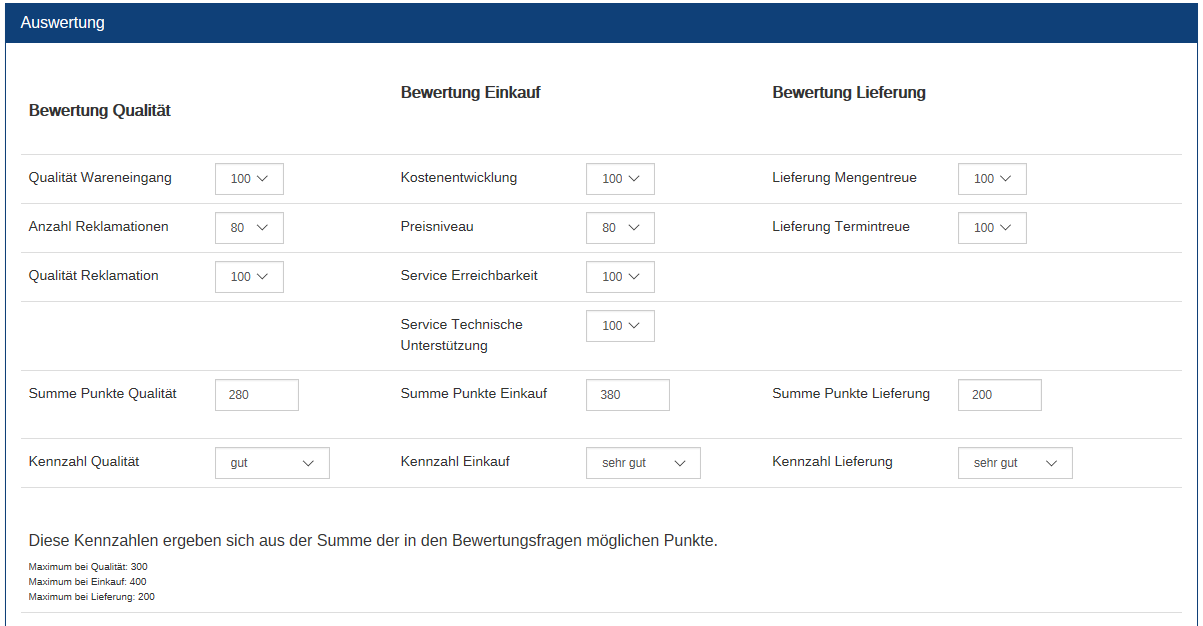 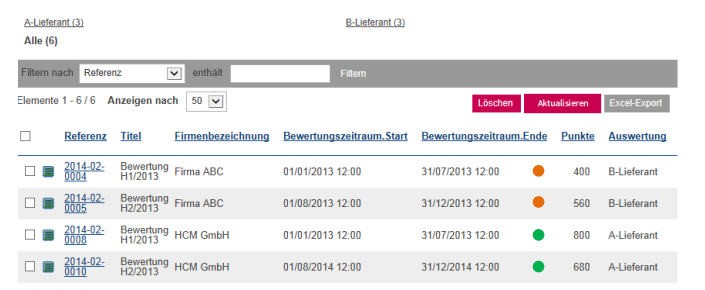 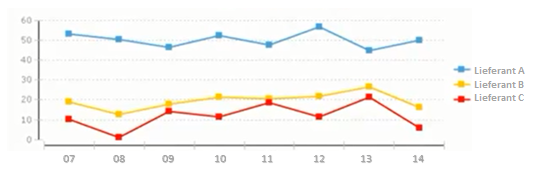 Lieferantenbewertung mit Hardfacts
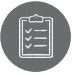 Lieferantenbewertung und Vergleich mittels definierter Hardfacts. Automatische Auswertung und Maßnahmenmanagement.
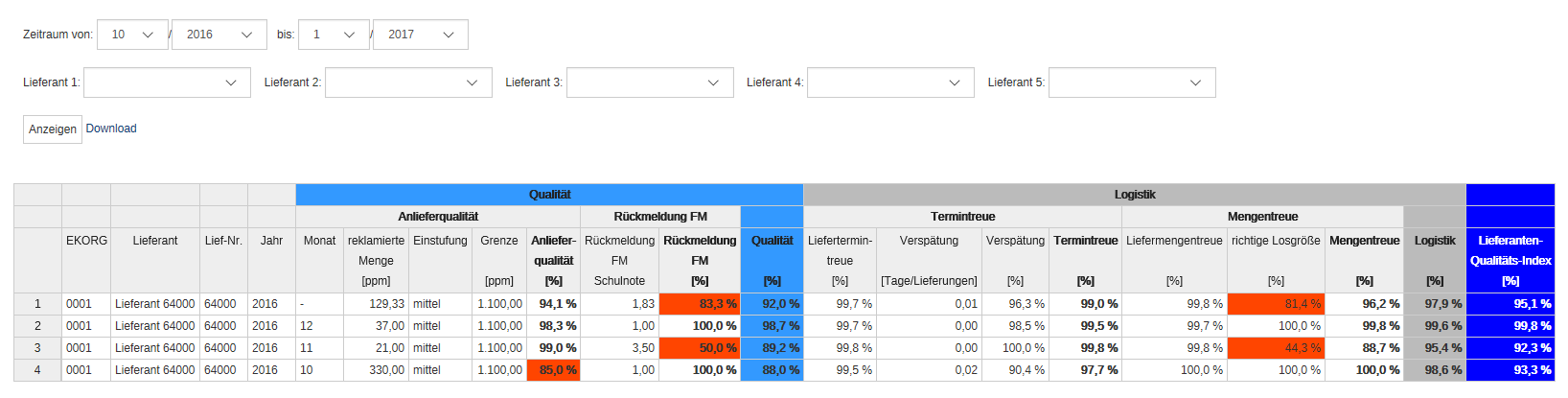 Aufbau einer umfangreichen Bewertungs-matrix mit frei definierbaren Kennzahlen & Gewichtungen
Ermittlung des LQ-Index pro Lieferant als Ergebnis aller Hardfacts-Kennzahlen
Integration & Auswertung von vorhandenen Werten aus dem ERP-System (z.B. ppm, Termintreue, Reklamationen)
Auswertung mit Drill Down Möglichkeiten für Jahr/Monat und einzelne Lieferanten
Warnindikator & Eskalationsmechanismen bei Überschreitung von definierten Grenzwerten, z.B. Definition eines Maßnahmenplans
Reporting über alle Lieferanten.
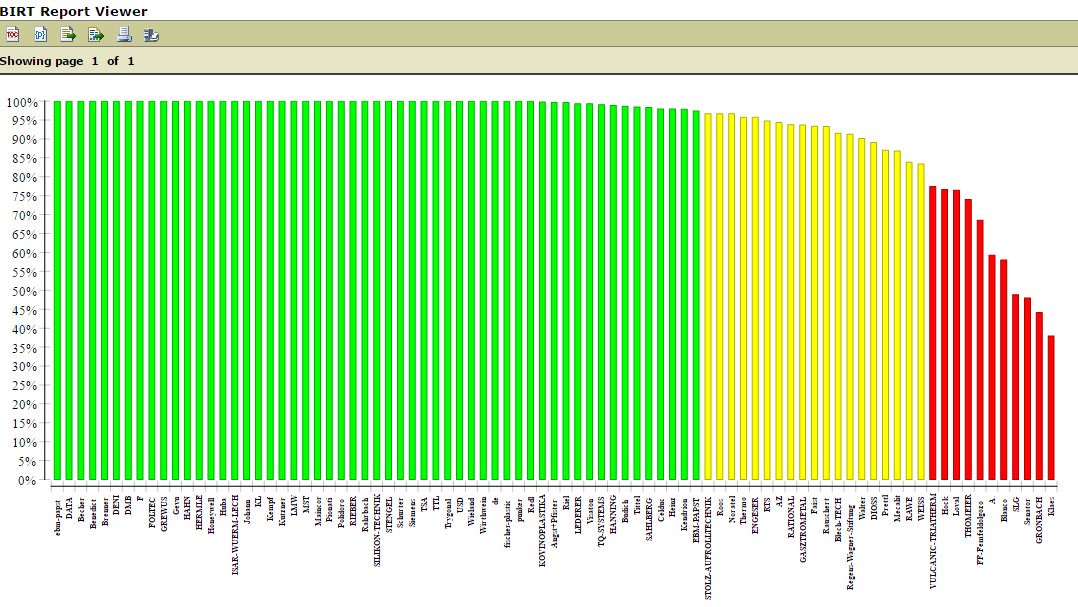 Konsolidierung Soft- und Hardfacts im Rahmen von Jahresbewertungen & Maßnahmenmanagement
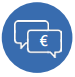 Beschaffungsmanagement
Elektronische Abwicklung von operativen Beschaffungsprozessen wie Anfragen, Rahmenabrufe bis hin zu komplexen Ausschreibungs- und Vergabeszenarien.
Standardprozesse zur Bestellanforderung und Einholung von Angeboten
Standardprozesse zur Ausschreibung von Lieferungen und Leistungen mit direkter Einbindung der Lieferanten
Angebotsvergleich & Auswertung mit automatischer Best-Preis Markierung und individuell anpassbares Cherry-Picking
Genehmigungsschritte mit Regeln, zusätzliche Unterschrift des Genehmigers entfällt
Übernahme der Artikeln als Anfrageposition mit Filternfunktionen**
Vorauswahl der Lieferanten nach Filternkriterien**
Auftragsbestätigungen durch den Lieferanten im Portal**
Dokumentation der Lieferung/Abnahme für proaktives Management von Gewährleistungsansprüchen**
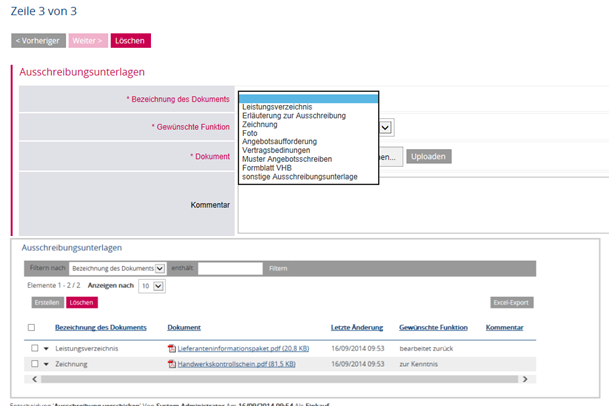 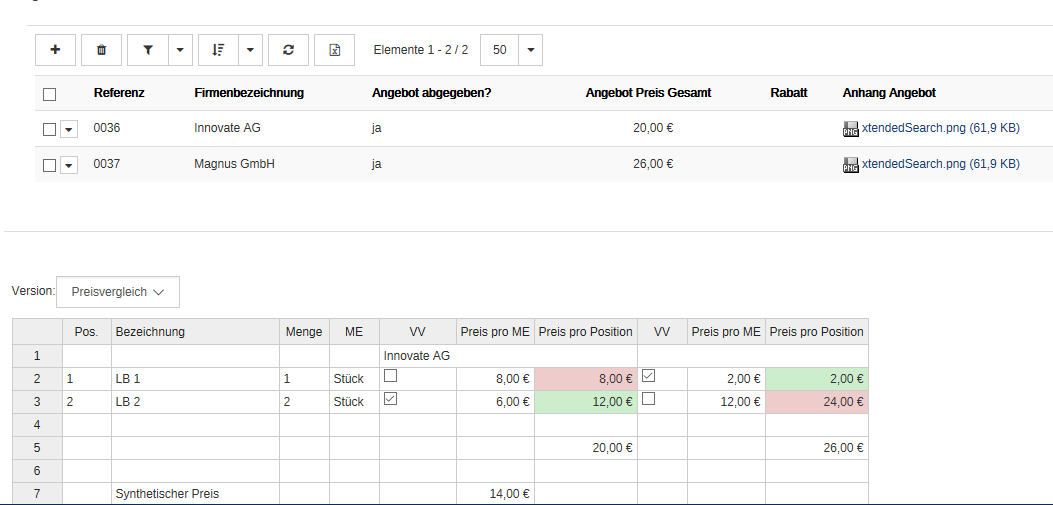 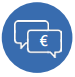 Beschaffungsmanagement
Elektronische Unterstützung der Einkaufsstrategie zur Identifizierung von unternehmensweiten Einsparpotentialen
Optimierung der Beschaffungszeiten durch schnellere Identifikation von qualifizierten Lieferanten
Übersichtliche Dokumentation des gesamten Angebotsprozesses inkl. Nachverhandlungen und aktueller Status
Fristenüberwachung und Erinnerung
Strategie & Zieldefinition mit Soll/ Ist Vergleich
Individuelles Einkaufs-Reporting für Umsatzanalyse
Strukturierung der Abrufe nach Warengruppen/ Bestellern für spätere Auswertungen**
Handling von Rahmenverträgen und Rahmenabrufen im System möglich** (optional)
Einbindung von Leistungsverzeichnissen als gaeb-Dateien möglich** (optional)
Submissionseinbindung/Briefkastenfunktion für Ausschreibungen möglich (optional)
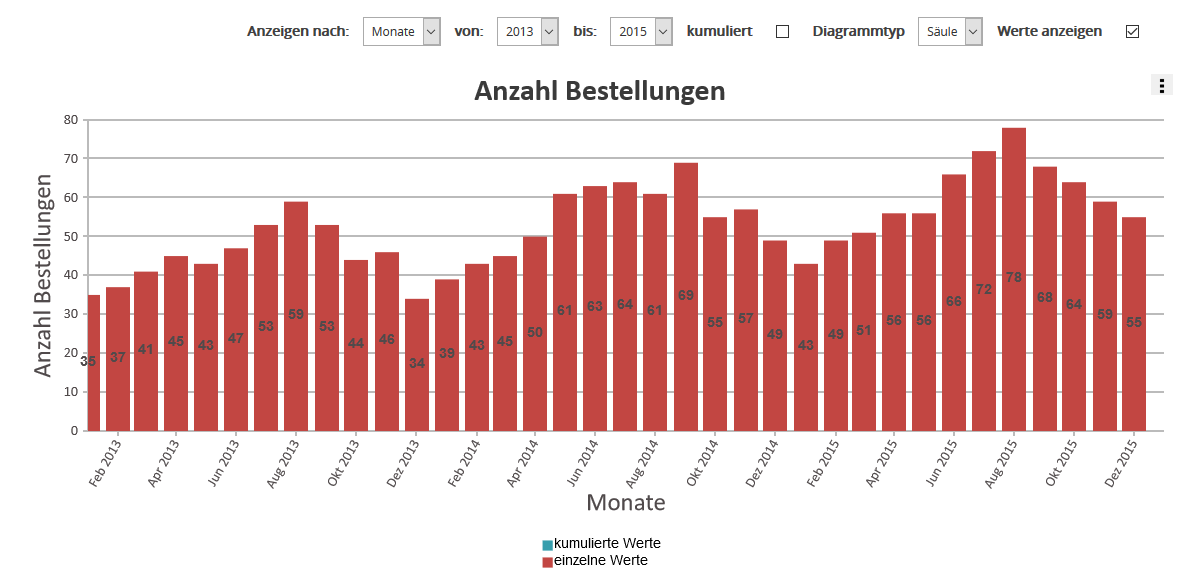 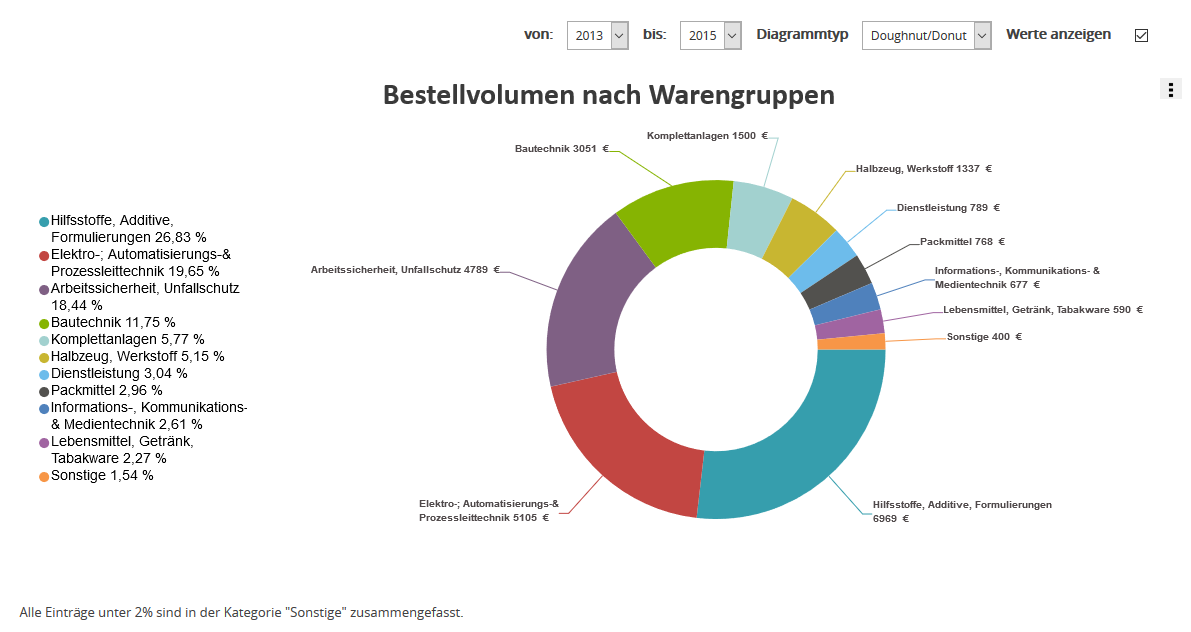 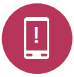 Reklamationsmanagement
Automatische Reklamationsabwicklung mit Lieferanten inkl. Maßnahmenmanagement, z.B. nach 8D-Methode. Erweiterungsoption zum Kundenportal mit Anliegenmanagement. Kopplung mit Bewertung.
Strukturierte Aufnahme & Abarbeitung aller Reklamationen über das Portal
Einbindung beliebiger Reklamationsprozesse z.B. nach 8D –Methode möglich (optional)
Koordination aller Schritte & Beteiligten mittels Workflow
Automatisches Remindermanagement & Deadline-Monitoring
Automatische Auswertung und Ergebnisdarstellung auf Monatsbasis
Alarm & Eskalationsmechanismen bei Überschreitung von definierten Grenzwerten bei Maßnahmen
Option zur Integration von vorhandenen Werten aus dem ERP-System
Möglichkeit zur Einbindung in das Modul Lieferantenbewertung (optional).
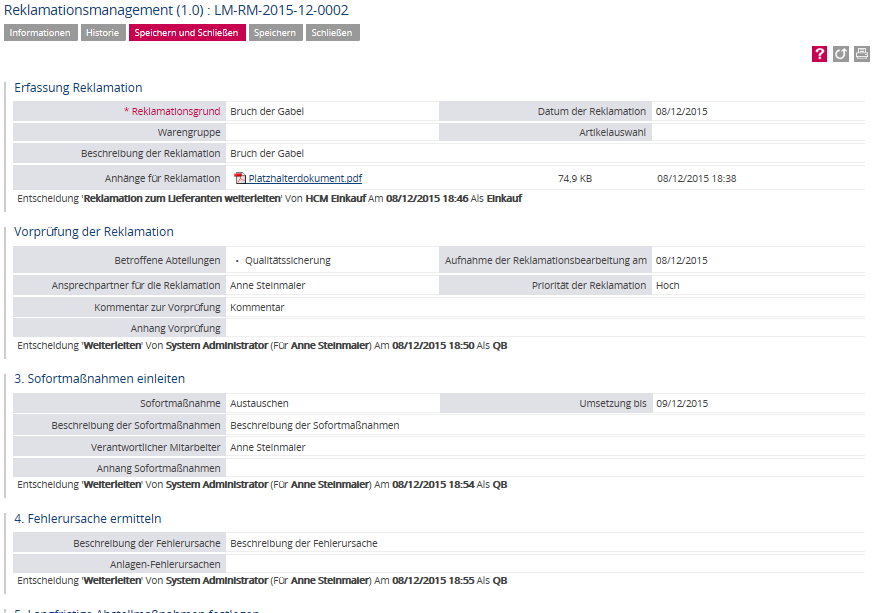 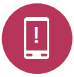 Risiko-Management
Risikobewertung der Lieferanten anhand von individuell anpassbaren Fragekatalogen.
Identifizierte Risiken können durch Zuordnung von Aufgaben und Maßnahmen an interne Mitarbeiter bzw. mit autom. Benachrichtigungsfunktion adressiert werden
Risikoübersicht pro Lieferant mit Ampelübersicht und einzelne Risikokategorien (z.B. Werkzeug- und Maschinenausfall, Mitarbeiterausfall, höhere Gewalt, usw.)
Szenariobewertung bei Lieferantenausfall
Konfigurierbare Risikogewichtung
Lieferkette über Landkarte auswertbar*
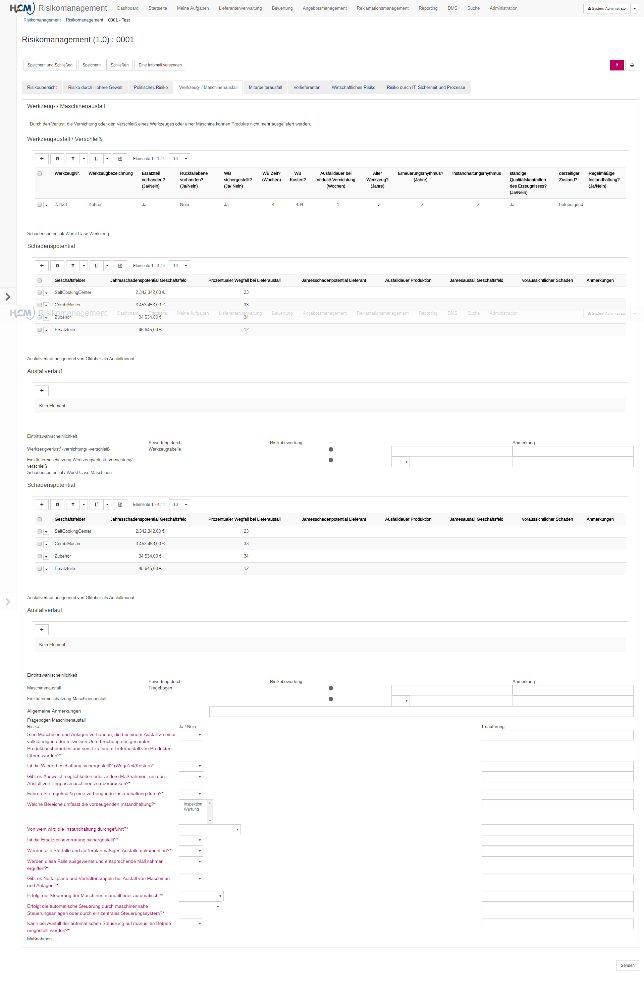 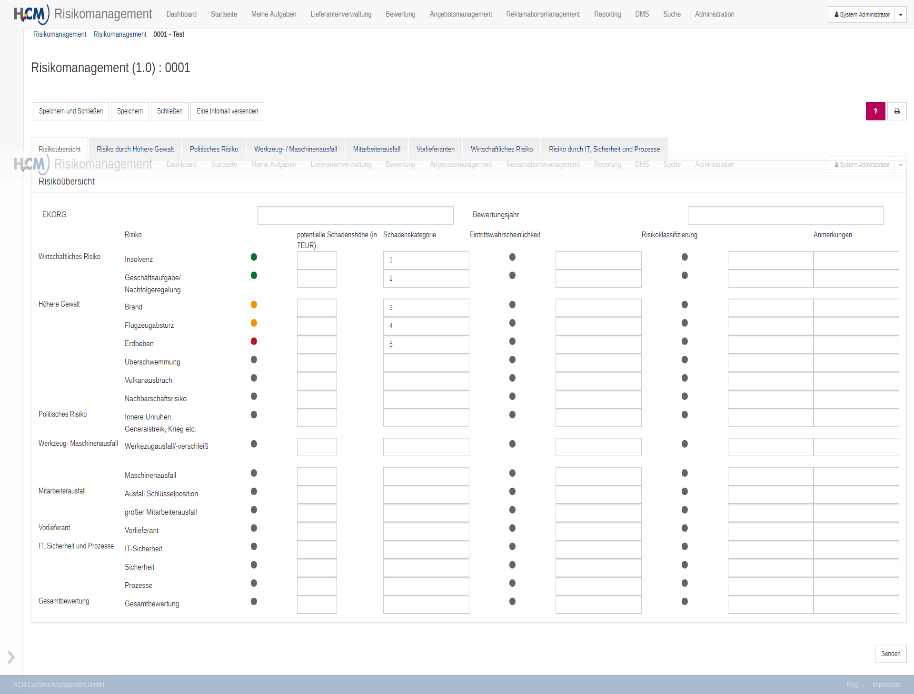 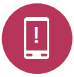 Artikelstamm-Management
Zentraler Verwaltung aller Artikel mit Verknüpfung zu den jeweiligen Lieferanten.
Artikelstammblatt (Merkmale)
Artikelnummer
Bezeichnung
Zeichnungsnummer
Änderungsstand
Konstruktionsstatus
Freigabestatus
Warengruppe E1
Warengruppe E2
Materialgruppe
DIN Nummer
Vorlaufzeit
Losgröße
Mindestbestellmenge
Sicherheitsbestand
Zolltarifnummer
Preferred Supplier
Freies Merkmal
Manuelle Eingabe von Artikeln mit den vordefinierten Merkmalen im Stammdatenblatt Artikelstamm.
Optionale Übernahme von vorhandenen Artikeln aus dem ERP oder PDM. Die Schnittstelle wird entsprechend konfiguriert. Ist die Schnittstelle vorhanden werden die Artikel Nachts importiert und aktualisiert.
Anpassung der Merkmale im Stammdatenblatt optional möglich.
Speicherung der Artikel in einer separaten Datenbanktabelle.
Artikel können gesperrt werden.
Anzeige der Artikel in einer separaten Ansicht mit allen Merkmalen in den Spalten.
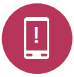 Artikelstamm-Management
Zentraler Verwaltung aller Artikel mit Verknüpfung zu den jeweiligen Lieferanten.
Die Merkmale enthalten die Warengruppen Ebenen 1 und 2. Dadurch werden die Artikel im der Strukturdarstellung unter der Ebene 2 angeordnet.
Die Artikel stehen zur Anwahl für den Lieferanten und den Einkauf im Warengruppenstrukturbaum zur Verfügung.
Die Artikel stehen im Modul Beschaffungsmanagement als Auswahl für einen Beschaffungsvorgang zur Verfügung.
Maschinenantrieb
Linearführung
Führungsstange A900-239-01
Zahnriemen A900-450-00
Lineareinheit A900-600-02
Steuerungstechnik
Maschinenausrüstung
Näherungsschalter A300-213-00
Kabel LiYCY 2x2x0,5 A300-300-01
Crimpkontakt A300-231-10
Hilfsmittel
Schnittstellen
Schnittstellen
Die HCM Lösungen sind flexibel koppelbar an bestehende Systeme wie ERP-Lösungen, CRM-Systeme oder sonstige Applikationen.
Je nach gewünschtem Grad der Automatisierung und Integration bestehen unterschiedliche Anbindungsmöglichkeiten zum Datenaustausch:

Einfacher Datenimport/ Export von definierten xml, csv-Dateien o.ä. mittels definiertem Regelwerk durch Agenten.
Direktes Lesen und Schreiben in einer Datenbank mittels JDBC-Connector.
Schnittstellenkopplung zum dynamischen Datenaustausch via Webservices.
Erweiterte Entwicklerschnittstelle (API) zur Einbindung zusätzlicher Anwenderszenarien.
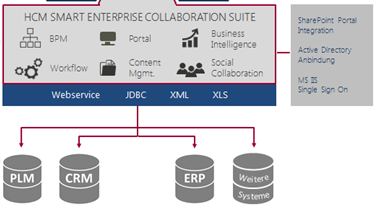 Lieferantenmanagement-Ablaufskizze mit ERP Integration
Zulassung
Bewertung & Entwicklung
Verwaltung & Controlling
Lieferantenprofil
(360° Stammdaten)
Reporting
Lieferant
Onboarding
Self-Service
Qualitätsdaten
??
KPIs
LM-
Lösung
Freigabe
- Materialgruppen  
-  Klassifizierung
Bewertung 
- Softfacts, Hardfacts

Maßnahmen
ERP-
System
Initial-Import
Lieferanten-anlage/ Verknüpfung
Export
Ppm
Termintreue
Mengentreue
…
Update
Beispiel Einbindung HCM LM in bestehende SAP Umgebung
Firewall Kunde
Lieferanten
HCM Datenbank
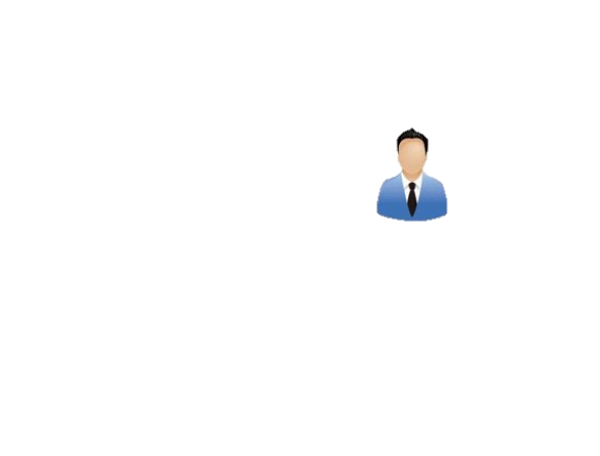 BAPI
iDocs
XML
CSV
VPN
Lieferanten-
portal
SAP System
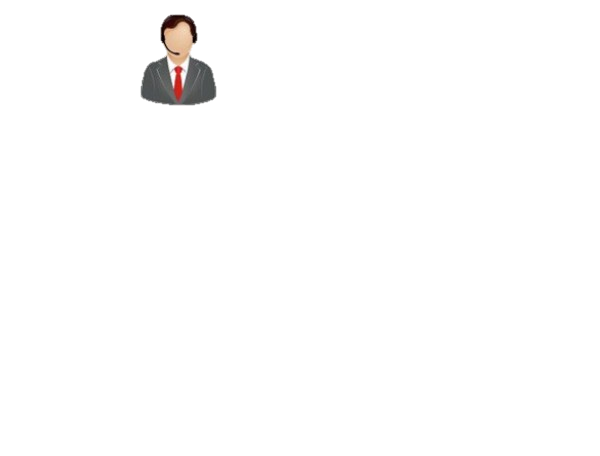 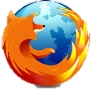 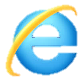 DMZ
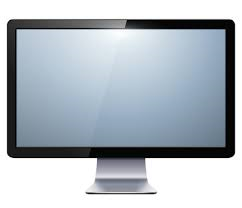 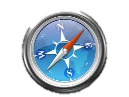 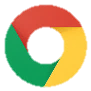 HCM Server
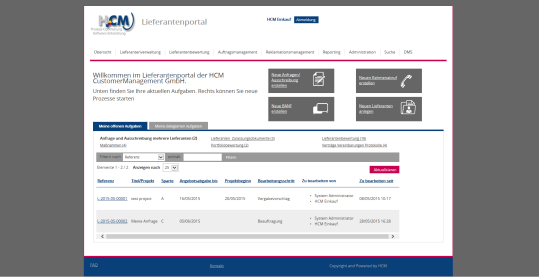 Single Sign On
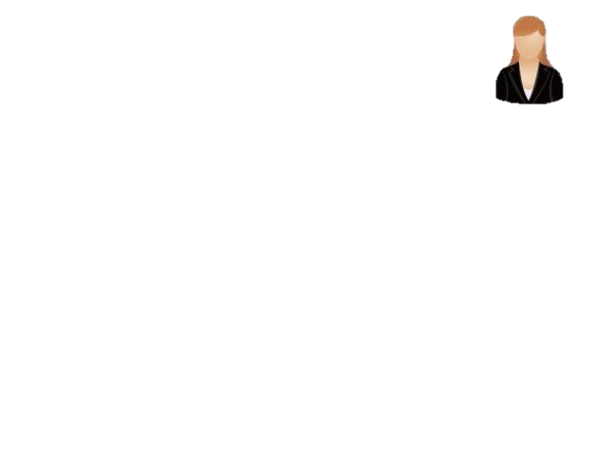 LDAP
Customer Client-PCs
SAP Datenextraktion: Bsp. Qualitätsdaten
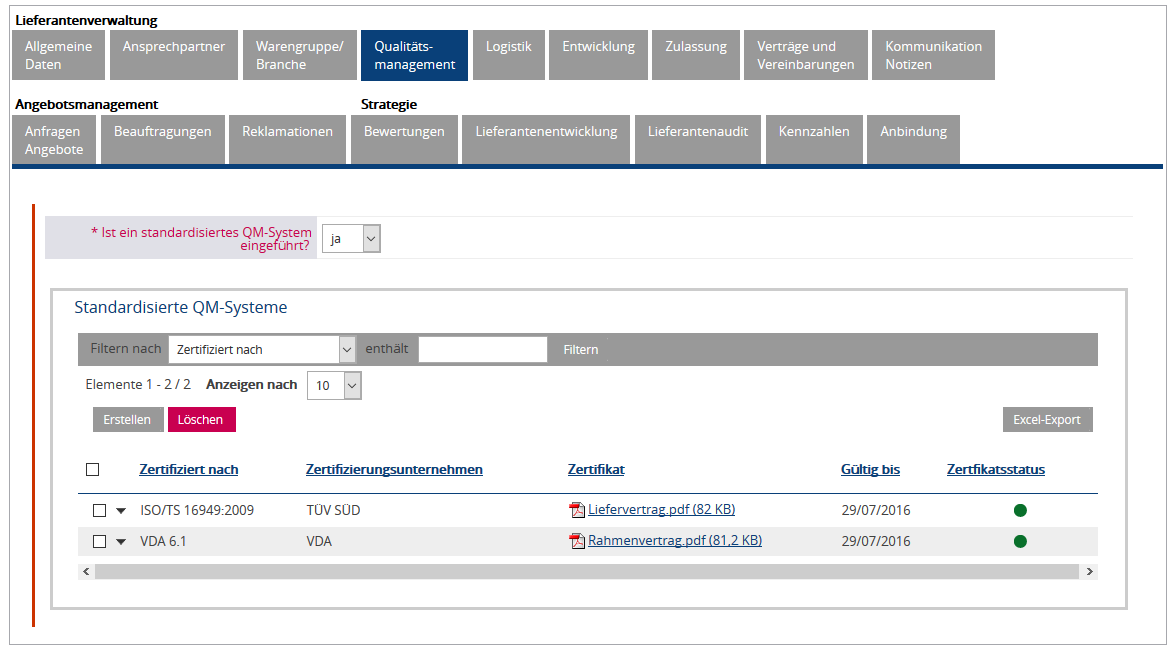 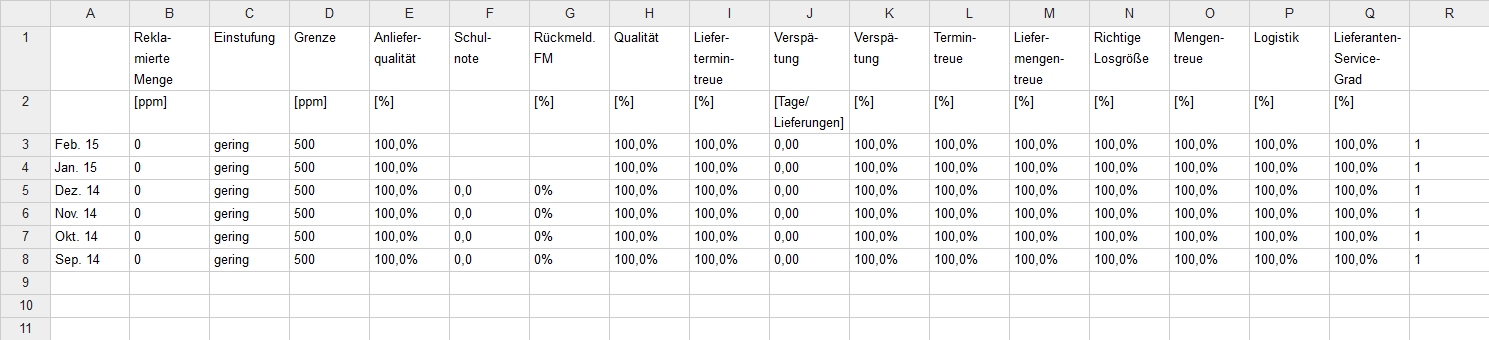 Exportfunktion
Daten können per Copy&Paste direkt in Excel übertragen werden
Formeleditor
Navigierbar zum Originaldatensatz
Ihr individuelles Lieferantenmanagement
Wie kommt Ihr Prozess ins System?
Wie können Anpassungen vorgenommen werden?
Workflow-Designer: Das Anpassungs-Tool
Prozesse werden mit einem grafischen Workflow-Designer erstellt. Dieser ermöglicht das Erstellen von Prozessen ohne Programmierung. Einige wenige Punkte müssen vielleicht konfiguriert werden, jedoch hält sich der Aufwand i.d.R. in Grenzen.
Der Web Designer bietet dem Anwender alle Funktionalitäten eines leistungsfähigen Editors zur schnellen und einfachen grafischen Erstellung von kompletten Workflowanwendungen. 

Der Anwender definiert:
Prozessablauf mit Einzelaufgaben
Subprozesse
Rollen
Felder
Ansichten
Parallele Aufgaben
Automatische Verarbeitungsschritte
Verwalten von Statusindikatoren
Email Benachrichtigung
Eskalationsmanagement
…
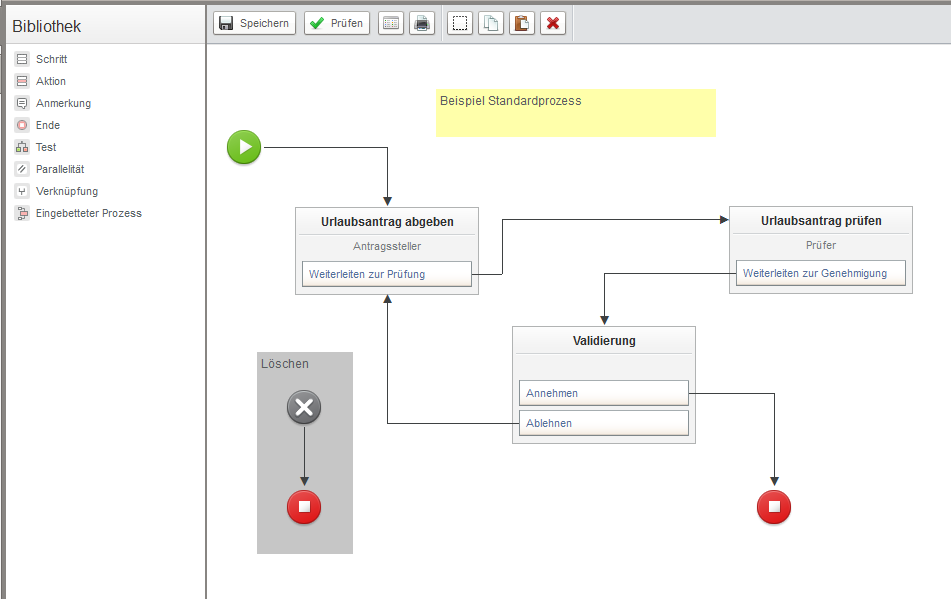 Fazit
Unsere Lösung HCM Lieferantenmanagement bietet den optimalen technischen Rahmen, um Ihr Lieferantenmanagement umzusetzen.

Durch unsere Dienstleistungen und unseren Service bringen wir Technik und Anforderungen zusammen und liefern Ihnen ein umfangreiches und intelligentes System das trotzdem einfach und intuitiv zu bedienen ist.


Wir stehen Ihnen gerne als ganzheitlicher Partner zur Verfügung.

Sprechen Sie uns an – Fordern Sie uns heraus!
Weitere Informationen
HCM CustomerManagement GmbH
Ihr Ansprechpartner: Michele Amoroso
Tel: + 49 711 933 425 89
Mail: amoroso@hcm-infosys.com
www.hcm-infosys.com